Selected Issues in Cultural Studies





Doc. PhDr. Irena Reifová, Ph.D.
irena.reifova@fsv.cuni.cz
2024/2025
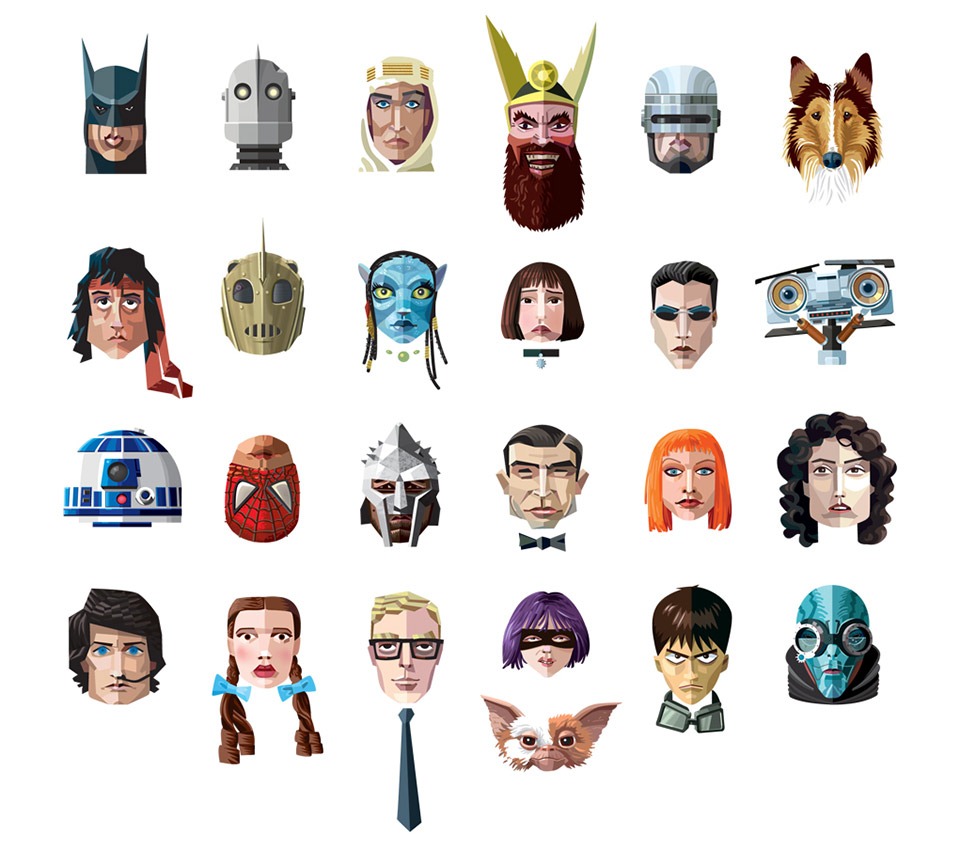 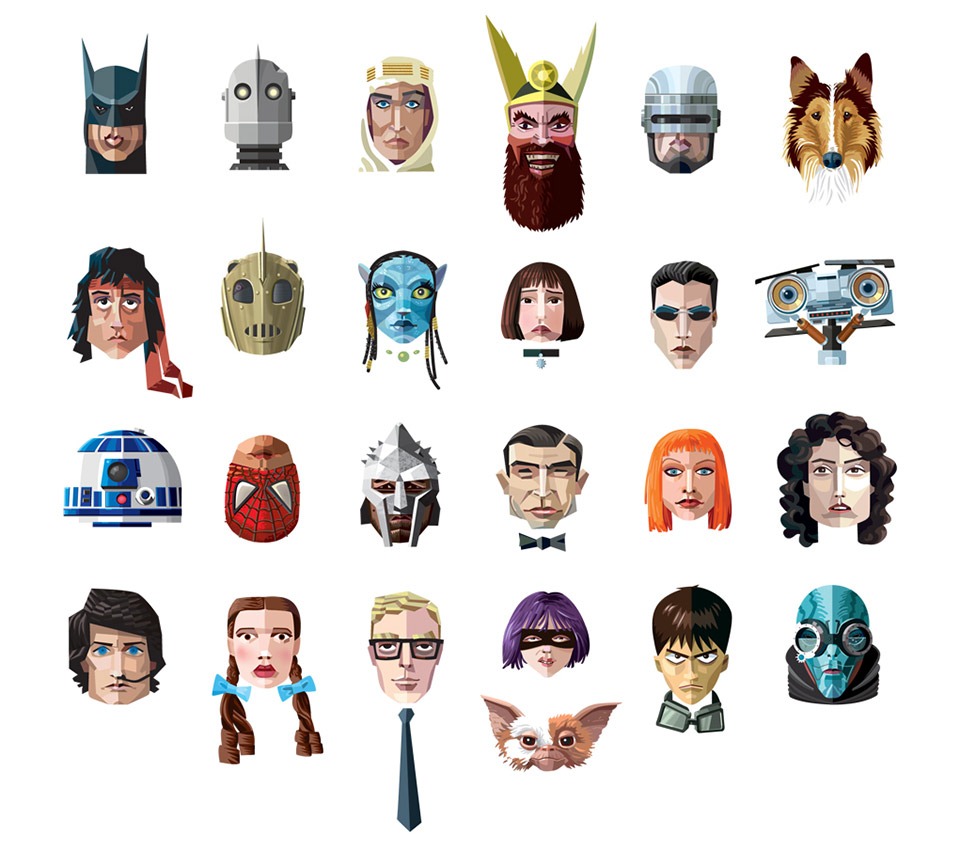 Cultural populism and popular culture
Study of popular culture

Popular culture:  subject deserving serious academic interest
In opposition to:
elitist criticism: culture = high culture = refined spiritual content ("the best that has been thought and said", "sweetnes and light" - Matthew Arnold, Frank Leavis)
neomarxism (Frankfurt School): culture industry (mass culture)
popular culture
mass culture
the language of cultural studies
neomarxism,
political economy of comm.
the same type of cultural content (the same segment of cultural production) x different paradigmatic approaches
Mass culture

product of the culture industry - Adorno/Horkheimer, The Dialectics of Enlightenment (1947) 

The principle of factory production (supply according to demand, standardization, commodification)

Culture gets stripped of its critical function: culture as a threat to the status quo, unsettling role x culture as reassurance, confirmation of the given social order

Mass culture - standardized, uniform, dumbing down effect --- produces conformist, stupefied masses
Popular culture

A set of cultural products open to active use and adoption (appropriation) by popular culture audiences:
John Storey: six meanings of "popular culture"
Hegemony and the Study of Popular Culture

Popular culture - battlefield, field of struggle for meaning, negotiation of ways of understanding social reality

Two competing conceptions of social dominance (how power is maintained in society)

Ideology: in Louis Althusser's conception (textual approach) 
Hegemony: in Antonio Gramsci's conception (perspective of active audiences)
Ideology according to louis althusser

Marx: ideology is the worldview of the dominant groups - originates from and is shaped by the ownership of the means of production ("rulling ideas = ideas of the rulling class"), particular interests of some are presented as the universal interest of all (false consciousness)

Althusser: removal of economic determinism - ideology is "relatively autonomous" (economic, political, ideological, theoretical moment) - position of "structure in dominance„ is variable
Ideology - imaginary relations to real conditions of existence 
The relationship between ideology and subject:
interpellations (hailing)
indoctrination, production - the subject is a function of discourse
Hegemony according to antonio gramsci

Studying popular culture – more flexible notion of social domination in popular culture texts ("negotiation")

Consent to the social order:
something to be won, negotiated within the framework of a permanent ideological struggle between the subordinate and dominant classes (not enforced by coercion)
domination is not permanent - it must be continually restored
the opposition is not eliminated, but incorporated into the mainstream - contact with the opposition - incorporation (the opposition is pacified by being drawn into the dominant structures)
Popular culture in john fiske: polysemy

Popular culture has the character of polysemy (it is not a rigid ideological construction) 
Polysemy is a commercial necessity

Mass culture (Adorno): appeals to many people in one mass and all for the same reason (lowest common denominator) - popularity achieved universally at once

Popular culture (Fiske): appeals to many people in heterogeneous groups for various reasons - popularity achieved in a diversified way
Popular culture in john fiske: meanings, identities, pleasures

Pleasure as a form of resistance : the ultimate form of satisfying one's own needs --- audiences´ interests and gratifications VS. the industry interests

hedonism (pleasure-seeking) - threatening the system and social control, disruption of social order, nature overshadows culture (Michael Bakhtin's Carnival)

Fiske following Barthes (Pleasure of the Text): jouissance (smoothness, expectations, docility) x plaisir (ruptures, disruptions, transgression)
Pleasures as resistance

Fiske’s three types of texts (drawing on Barthes):
Readerly texts (barthesian “lisible”)→ Closed, controlled, dominant meaning→ Audience is passive, expected to decode in a specific way→ Example: mainstream news, traditional Hollywood films
Writerly texts (barthesian “scriptible”)→ Open, invites interpretation, ambiguity→ Audience co-creates meaning, active readers→ More common in avant-garde or experimental art
Producerly texts (Fiske’s own term)→ Somewhere in between: they invite participation but are still accessible→ Designed for mass media, but open enough to allow varied readings, reuses, remixes→ Encourage fans to produce meaning, even produce new texts (e.g. memes, fanfiction, commentary)
Cultural populism

Jim McGuigan: "CP is the intellectual assumption that the symbolic experience and practices of ordinary people are more politically and analytically important than culture with a capital C."
Ordinary people are creative and resistant: romantic notions of the people, overestimation and naivety
Semiotic democracy compares to market: the ideology of the sovereign consumer; the invisible hand of the market in the sphere of meanings

Robert McChesney - Fiske is a market apologist

Meghan Morris – theory of popular resistance is a banality in CS
Critical Studies in Mass Communication          
                                         (1995)

Nicholas Garnham's article titled "Political Economy and Cultural Studies: Reconciliation or Divorce?" was published in 1995. In this piece, Garnham critiques cultural studies for its perceived neglect of economic factors in cultural analysis.​

Lawrence Grossberg responded with his article "Cultural Studies vs. Political Economy: Is Anybody Else Bored with this Debate?", also published in 1995. Grossberg defends cultural studies, arguing against what he sees as the reductionist tendencies of political economy approaches.